Intelligence -led regional investigations
Indo-Burma  Trafficking Network
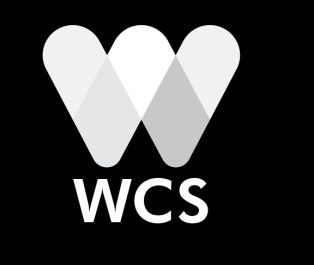 Paksan Lao PDR -28th March 2016
[Speaker Notes: Introduction  My back ground  Reason here    Presentation introduction to ILI  Practical exercise Goals
Exercise is to promote a discussion and problem solving workshop on how we can investigate transnational crime, arrest/prosecute offenders and share information]
Intelligence led investigations
Intelligence
Led
Policing
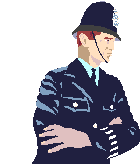 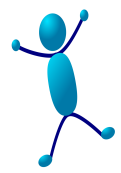 Traditional
Or
reactive
Policing
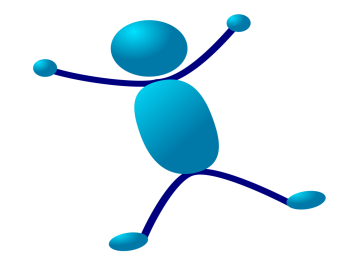 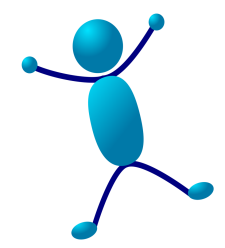 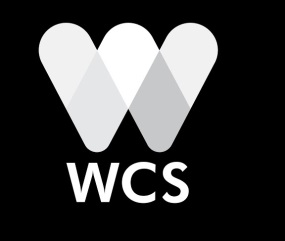 [Speaker Notes: Ratcliff simple analogy- reactive policing, crime scene and investigation. ILP going up stream to prevent the crime.]
Are we doing all we can  as investigators?
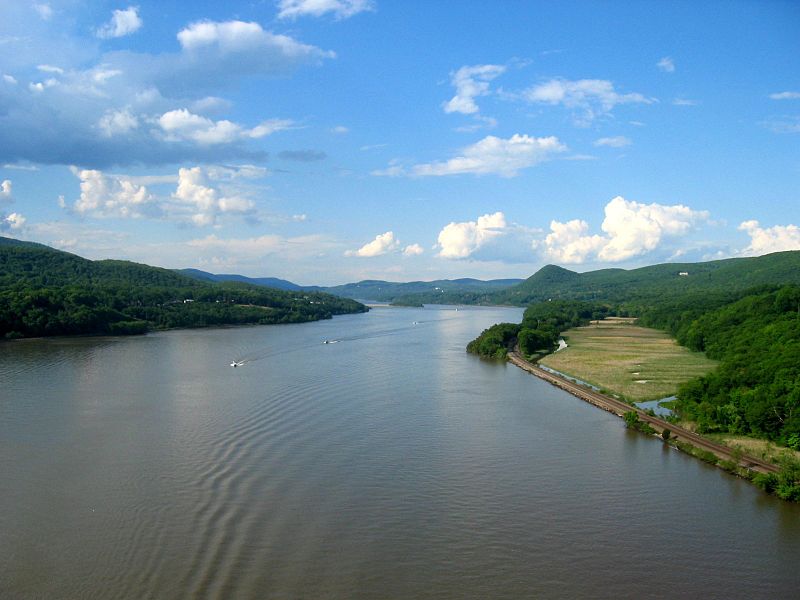 Has any
High level
Trafficker
Ever been
Prosecuted
?
Are we
Just 
Pulling 
The bodies
Out of
The river?
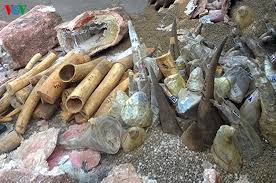 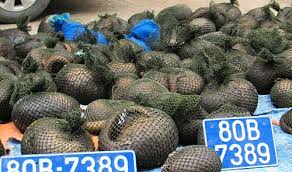 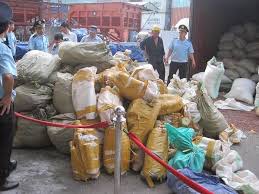 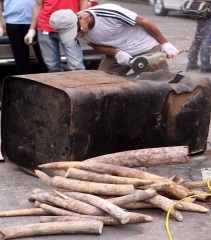 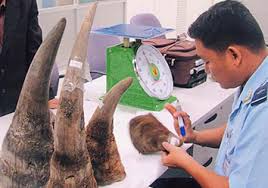 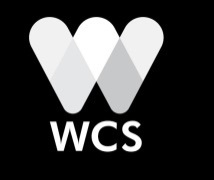 [Speaker Notes: Pulling the bodies from the river without any investigation. Very few top level traffickers are ever prosecuted.]
Intelligence and intelligence led enforcement
Reactive policing (traditional policing) is reacting to a criminal incident
ILP is crime fighting guided by effective intelligence gathering and analysis
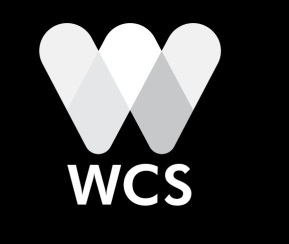 [Speaker Notes: The intelligence leads the police not the police leading the intelligence]
Intelligence led law enforcement:
-Targets serious and prolific offenders
-Creates better resource allocation
-Predicts emerging area of criminality
-Dismantles networks by targeted investigations and prosecuting offenders.
-Results in better information sharing
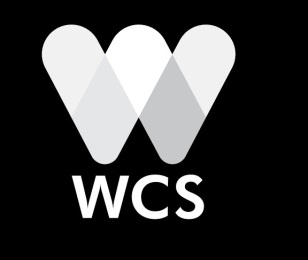 [Speaker Notes: History   (20 years) particularly effective against transnational and organised crime Police depts world wide]
Information and intelligence
Information is not intelligence.
You do not collect intelligence….you collect information and produce intelligence.
Information plus analysis = Intelligence
Computers assist by compiling data into an easy assessable format to be analysed by a professional to form intelligence.
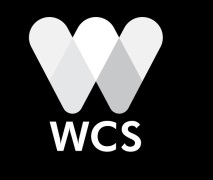 [Speaker Notes: ILP is Crime fighting guided by effective intelligence gathering and analysis]
The intelligence cycle
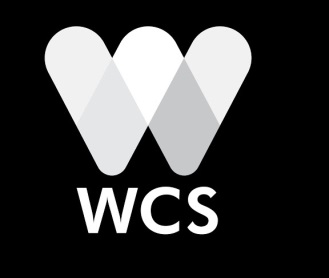 [Speaker Notes: Direct resources]
Seizures
Cannot be used as a measure of success
Only a single action in the enforcement chain
Rarely result in the arrest of high level traffickers.
Seizures do not appear to cause financial impact on illegal trade – shipments keep coming
Seizures may drive poaching since the commodity does not reach the market

An opportunity for a reactive investigation.....follow the trail. A good starting point for information that can be turned into intelligence.
Conduct a reactive investigation and follow the trail. An opportunity to gather information.
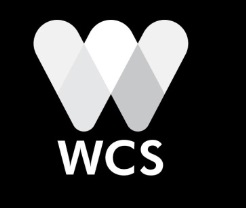 [Speaker Notes: Many seizures good enforcement or increasing crime?        Few seizures poor enforcement of no trafficking]
Sources of Information
Own investigations (overt/covert)
LE agencies
Wildlife traders
Wildlife restaurants
Wildlife farms
Journalists
Surveys
News scans
Internet forums
Informants
Government records
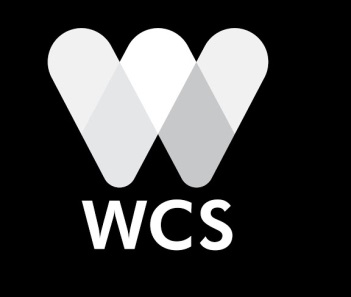 Information management
Where are we 
Storing our
information?
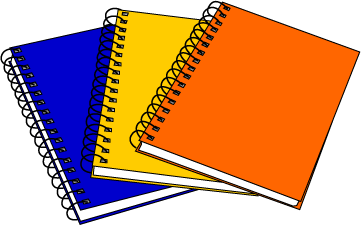 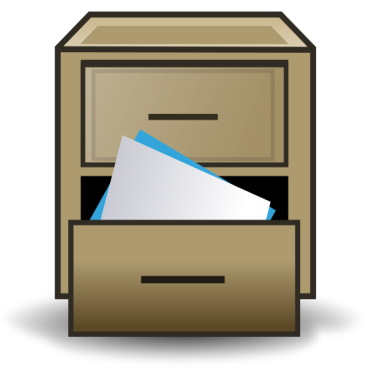 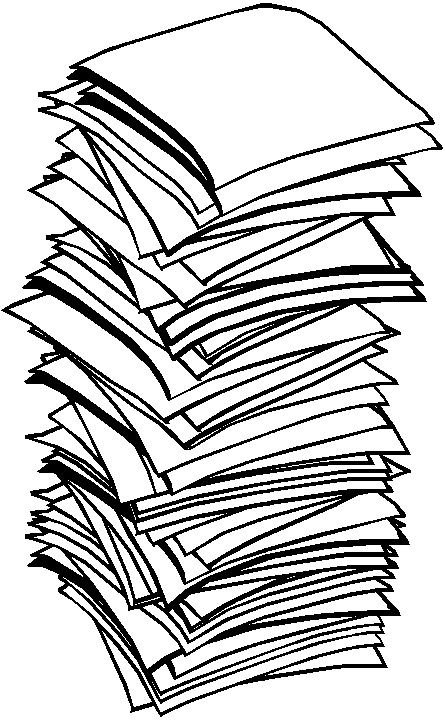 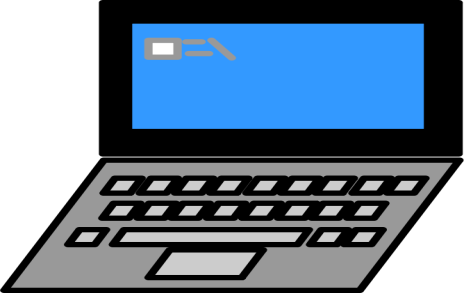 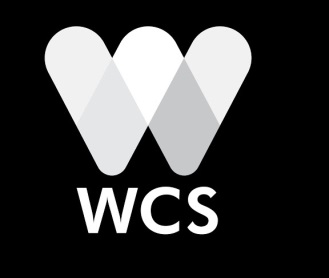 Database management systems
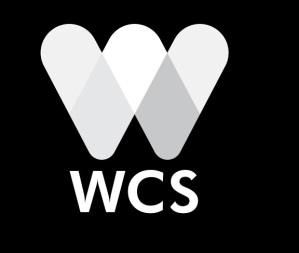 Remember….Information in before Information out!
[Speaker Notes: Central database--- entire team can access       can choose to share with other agencies]
Simple Link Analysis
[Speaker Notes: Helps create  an understanding of a network]
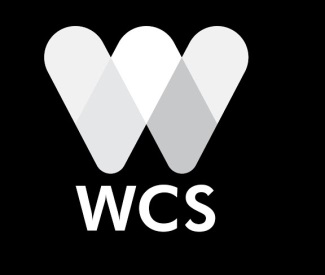 Link Analysis
[Speaker Notes: A complex investigation]
Managing and sharing information across international borders
-Interpol  I 247
-World customs  Organisation , CEN
ASEAN WEN
Contacts
Border Liaison Offices
Embassies
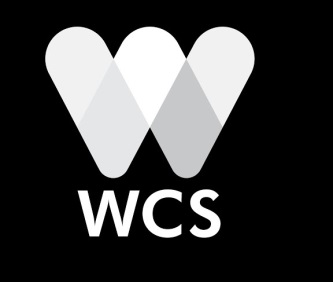 How are you
Doing it now?
[Speaker Notes: Luke Bond]
Summary
If we are to effectively combat  transnational wildlife crime we need to:
-Use  intelligence led investigations and enforcement
-Share information and co operate with other agencies  nationally and internationally
-Work together
                We cannot succeed alone!
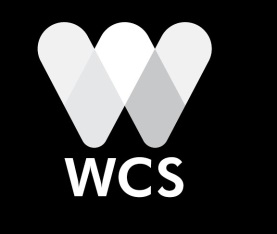 Thank youຂອບ​ໃຈcảm ơn bạn谢谢
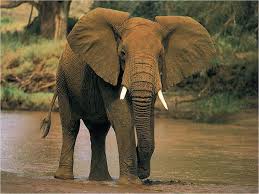 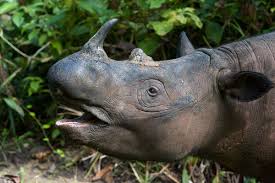 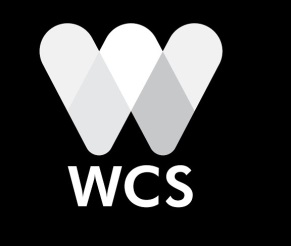